МАТЕМАТИЧЕСКИЙ БОЙ
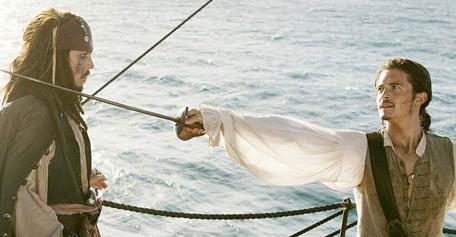 ПРАВИЛА
X
1
2
3
1
2
3
X
X
4
5
6
4
5
6
X
X
7
8
9
7
8
9
X
X
10
11
12
10
11
12
X
X
X
13
14
15
13
14
15
16
17
18
16
17
18
Какое из чисел
 не делится на 2?
4 467
60 032
99 0906
Какое из чисел делится одновременно и на 3 и на 5?
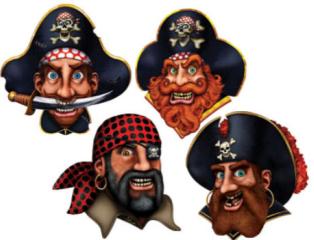 60 125
1 455
33 353
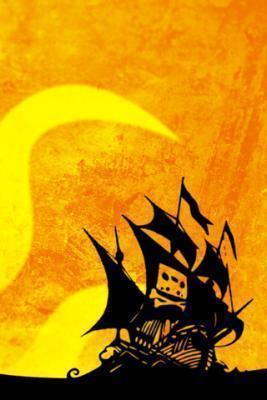 Верно ли, что если число делится на 3, то оно делится и на 9 тоже?
НЕТ
Да
3 яйца варились 3 минуты. 
Сколько минут варилось одно яйцо?
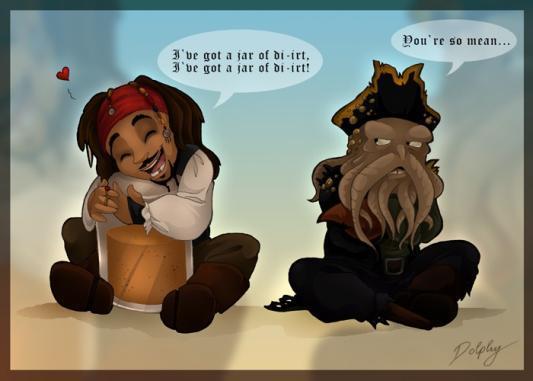 9 мин
1 мин
3 мин
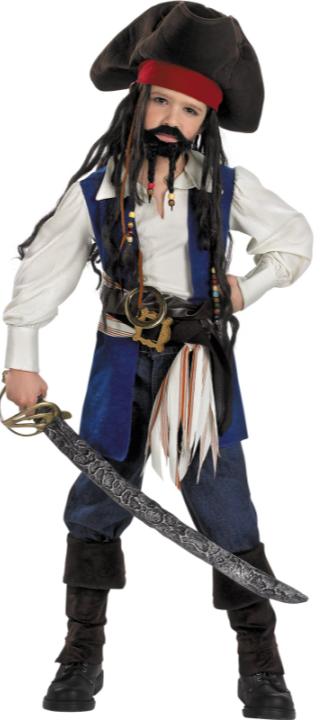 Сколько здесь простых чисел?

1, 8, 5, 11, 10, 15, 19,

6, 2, 13, 25, 4, 17
5
6
7
все
Верно  ли:
Все простые числа - нечетные
Да
Нет
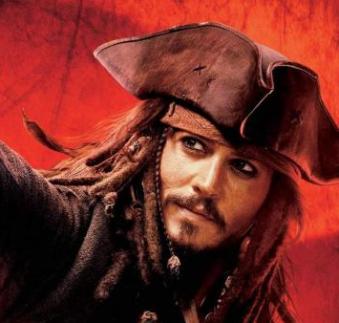 Сколько здесь чисел, которые делятся на 10?
5447,  900, 4005, 99309, 420340, 15345
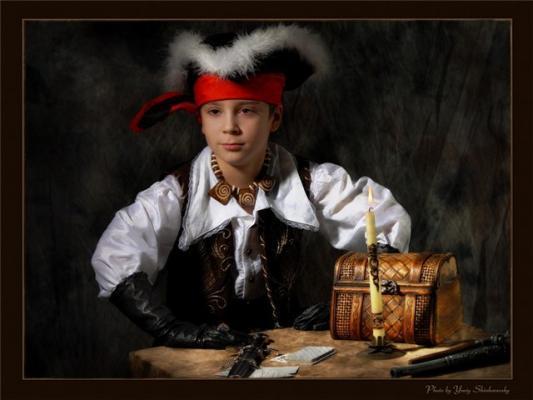 3
2
1
Сколько здесь чисел, которые делятся на 2 и на 10?
5447,  900, 4005, 99309, 420340, 15345
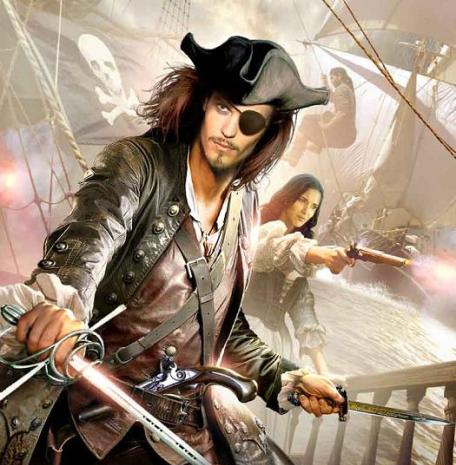 3
2
1
Сколько здесь составных чисел?

1, 8, 5, 11, 10, 15, 19,

6, 2, 13, 25, 4, 17
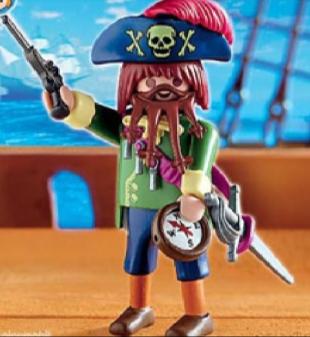 5
6
7
все
Верно ли высказывание:
«120 005 – составное число»?
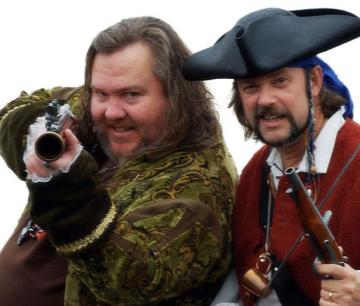 Да, потому  что…
Нет, потому что…
Назовите наименьшее простое число
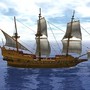 2
0
1
Какое число не входит в группу ни простых и ни составных чисел?
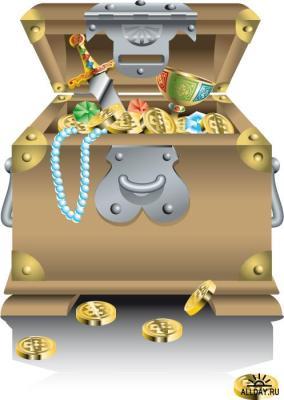 2
1
0
Сколько четных делителей у числа 10?
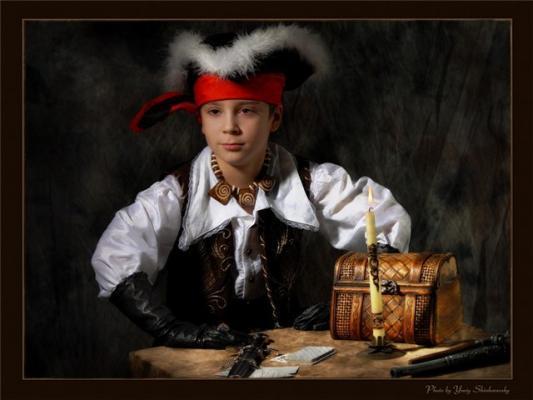 3
2
4
Сколько здесь чисел, кратных 5?

1, 8, 5, 11, 10, 15, 19,

6, 2, 13, 25, 4, 17
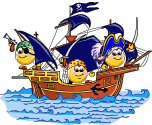 6
5
4
нет
Какое из чисел делится одновременно и на 3 и на 9?
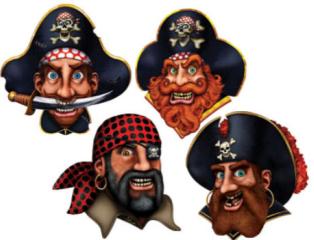 60 120
1 455
33 353
Верно  ли утверждение, что если число делится на 5, то оно делится и на 10?
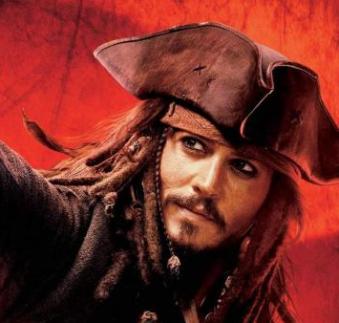 Да
Нет
Сколько здесь чисел, которые делятся на 3 и на 10?
5447,  900, 4005, 99309, 420340, 15345
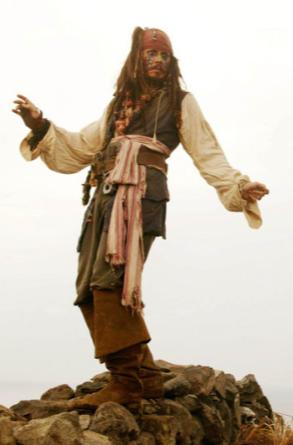 3
2
1
Сколько здесь чисел, которые делятся на 5 и на 10?
5447,  900, 4005, 99309, 
420340, 15345
3
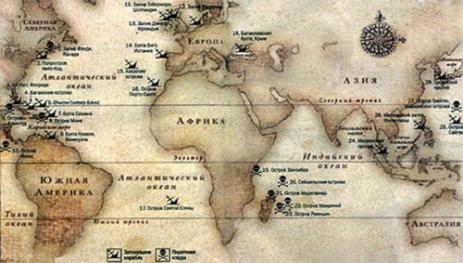 2
4
Сколько нечетных делителей у числа 9?
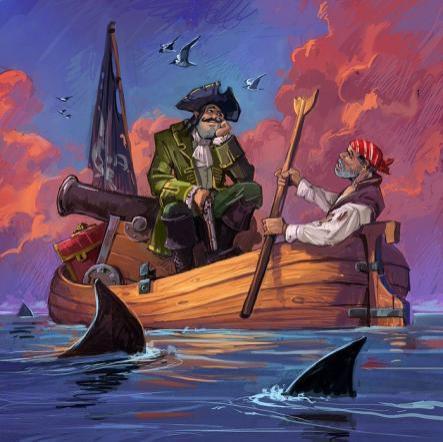 3
2
1
Сколько нечетных цифр 
Вы знаете?
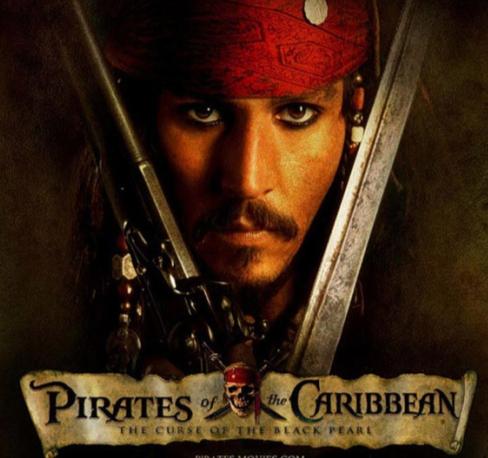 5
10
6
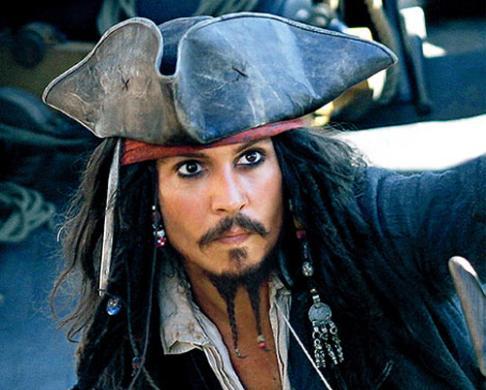 5
10
6
Сколько четных цифр 
Вы знаете?
Назовите наименьшее простое число
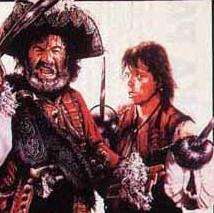 2
0
1
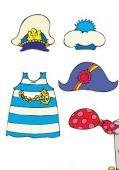 Число синих полосок на этой тельняшке четное?
НЕТ
Да
Если число золотых монет делится на 10 пиратов поровну, то все это золото можно разделить и между 2 пиратами?
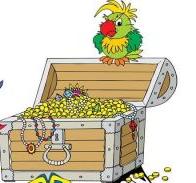 да
нет
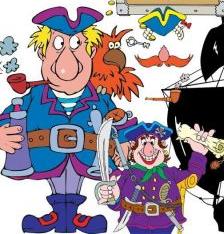 Сколько делителей, кратных 3, у числа 15?
3
2
1
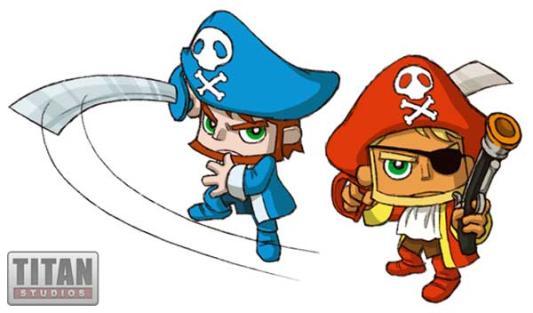 Какое из чисел
делится на 2 и на 3?
4 467
60 032
990 306
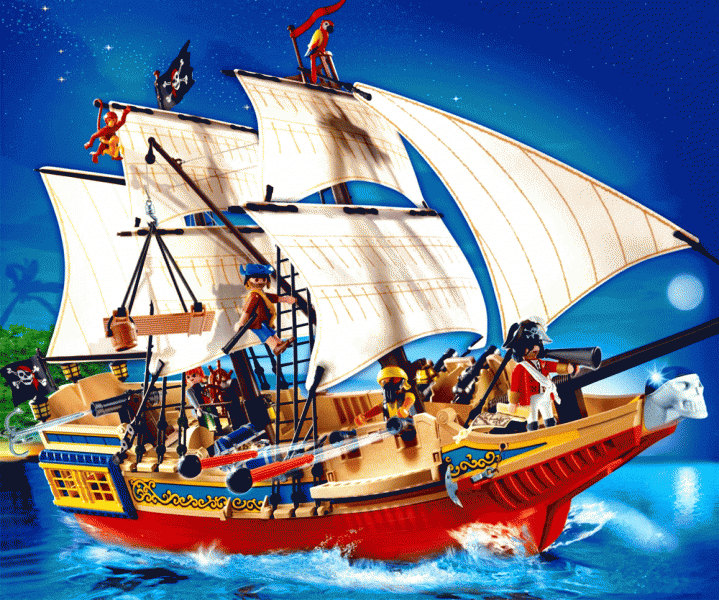 1
2
много
Сколько четных двухзначных чисел можно составить, используя цифры 1, 2 и 3?
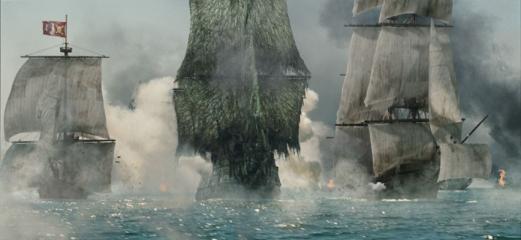 Можно ли разделить 
147 пиратов на 3  равные
по числу людей команды?
Да, потому что…
Нет, потому что…
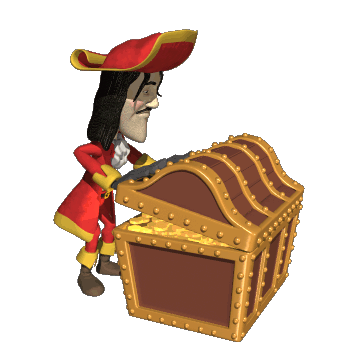 Делится ли сумма 
250 + 125 + 75
без остатка на 25?
Да
Нет
Сколько делителей, кратных 5, 
у числа 45?
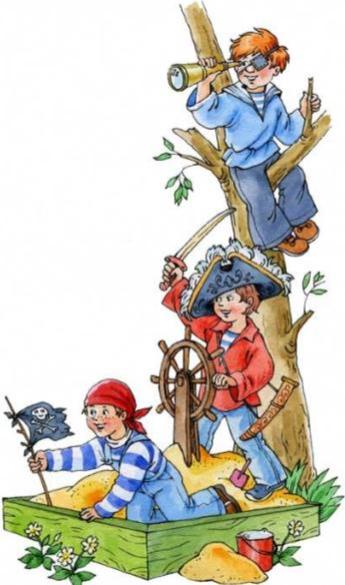 3
2
1
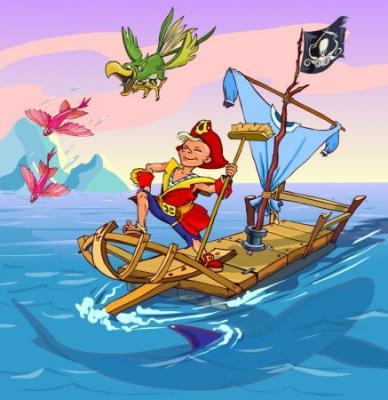 Делится ли число 
534 567 
на 3?
нет
Да
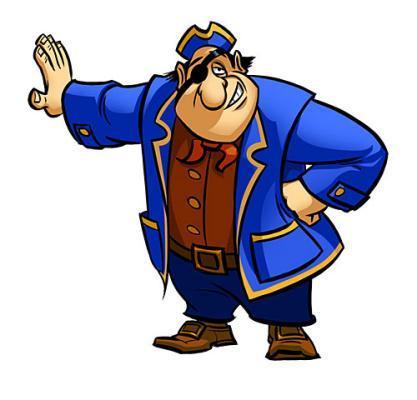 Сколько простых чисел  среди тех, что меньше 10?
10
6
5
4
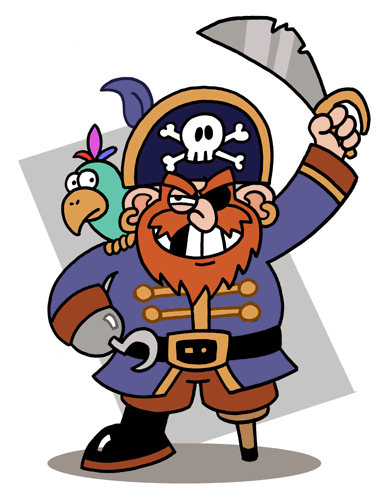 Сколько чисел, кратных 3, среди тех, что больше 12, но меньше 20?
3
2
1
Найдите значение Х, если известно, что Х – простое число
44 < X < 48
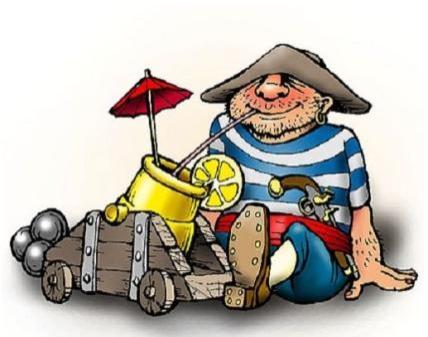 45
46
47
Сформулируйте признак делимости 
на 3
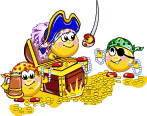 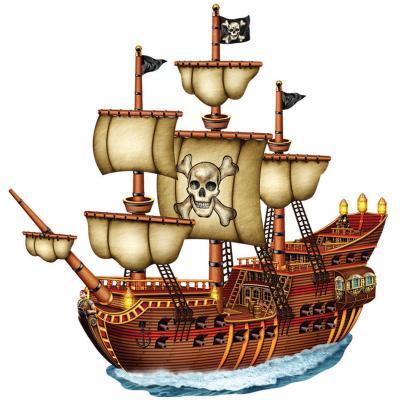 Если число кратно 9 и 5, то будет ли оно кратно 45?
Да
Нет
СРОЧНОУЧИ ПРАВИЛА!
А мы идём топить корабли!
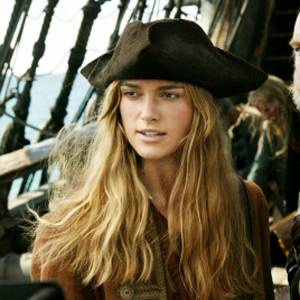 Правила игры:
Играют две команды «Синие» и «Красные»
 Команда «Красных» бьет по полю синего цвета и отвечает на вопросы. Правильный ответ приносит 1 балл.
После этого команда противника наносит ответный удар

 УСПЕХОВ!!!   НАЧАЛИ!!!